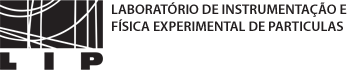 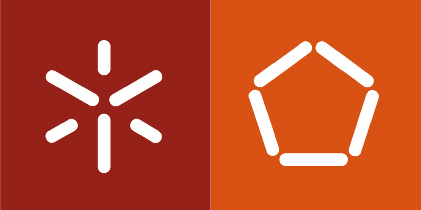 Removing InefficienciesfromScientific Code
André Pereira UM/LIP
António Onofre UM/LIP
Alberto Proença UM
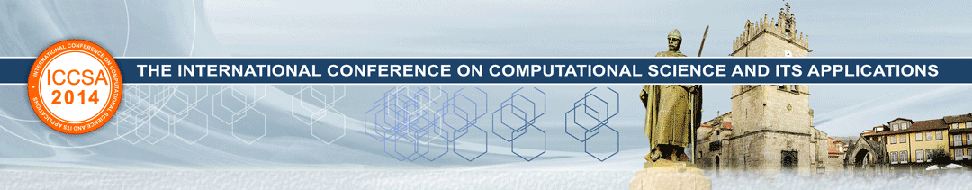 [Speaker Notes: interface com fisica]
CERN
2
The ATLAS Particle Detector
800 million collisions/sec
3
Top Quark and Higgs Boson Decay
4
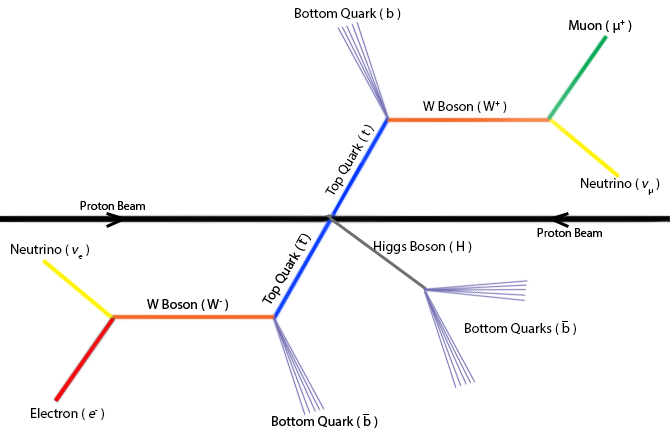 Top Quark and Higgs Boson Decay
5
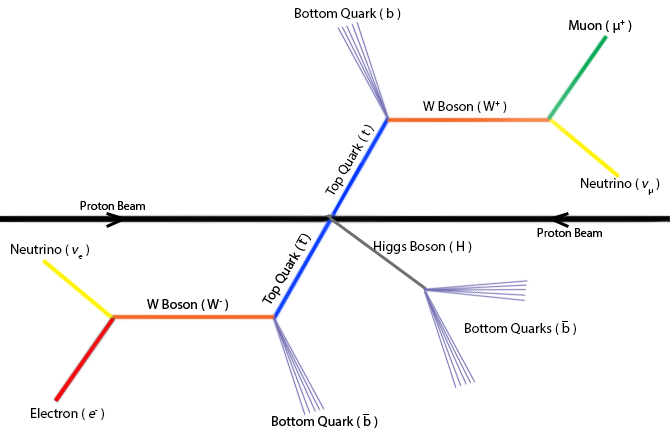 Top Quark and Higgs Boson Decay
6
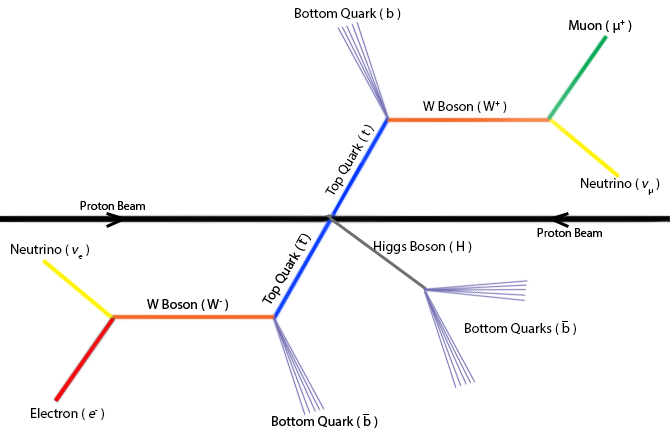 200 events/sec to be processed (bundled!)
The Original Software
7
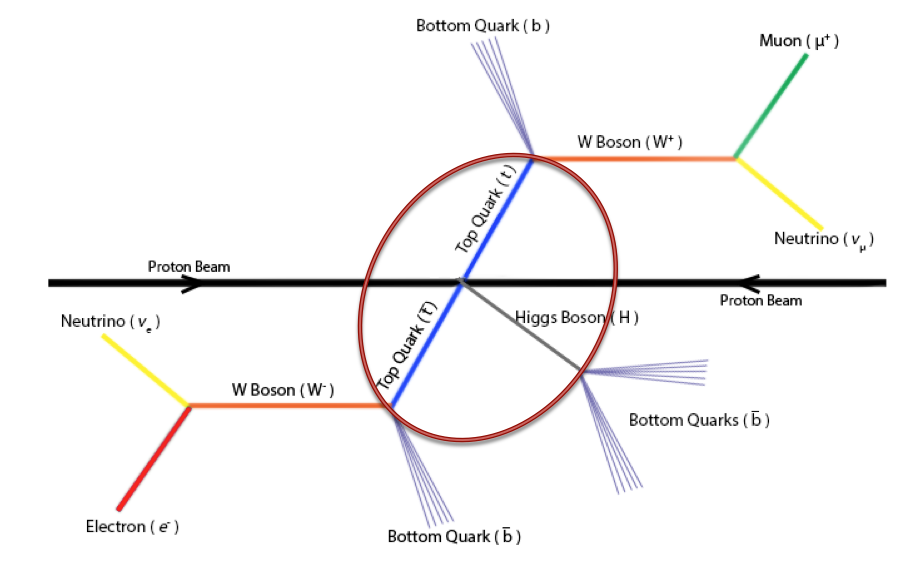 [Speaker Notes: Coded by self taught programmers]
The Original Software
8
Runs event by event on a single computer 						(aka single-core)
< 3k events/sec on a 2.6GHz processor

Considers detector data as accurate, 			but they are not: ±1% uncertainty
Higgs Boson: Improving Accuracy & Decay Rate
9
Improve accuracy of the detector outputs
Random variation ±1% of measured values
~1k variations (slows down to 5 events/sec)

Improve software throughput
By removing code inefficiencies
Through execution parallelism: 
exploring multi-core devices
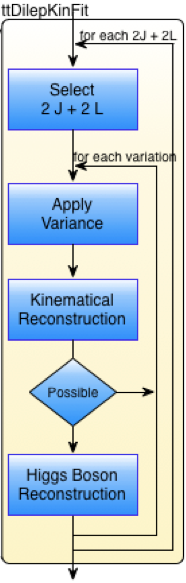 Coding Inefficiencies (1)
10
Pseudo-random number generation (profile)
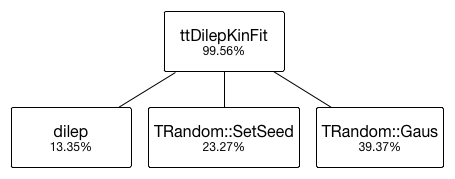 For 256 variations
Coding Inefficiencies (1)
11
Pseudo-random number generation (profile)
Reset seed every 18 PRNs !!!
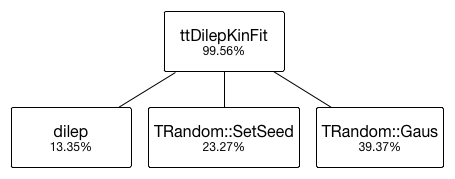 For 256 variations
Coding Inefficiencies (1)
12
Pseudo-random number generation (profile)
Reset seed every 18 PRNs
.






Removing SetSeed => 71% performance improvement
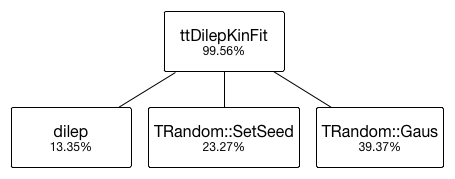 For 256 variations
Coding Inefficiencies (2)
13
Data structure inefficiencies
Event-data structured on a LIP library toolbox 							(LipMiniAnalysis)
This structure only allows processing one event at a time	=> events from the same batch file cannot be 						simultaneously processed
Parallelization Approach
14
Sequential
Parallel
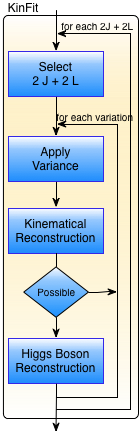 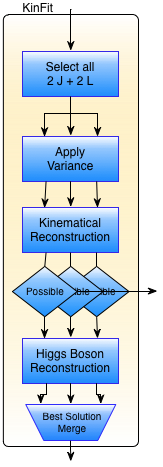 1k variations
KinFit takes
99.8% overall 
execution time!
Parallelization Approach
15
2x 10-core Intel Xeon E5-2670v2, with Hyperthreading, 64GB RAM
[Speaker Notes: Dados partilhados, NUMA accesses]
Runtime Inefficiencies
16
Multithreading inefficiencies limit scalability…
Hybrid parallelization may remove the bottlenecks
Runtime Inefficiencies
17
Multithreading inefficiencies limit scalability…
Hybrid parallelization may remove the bottlenecks
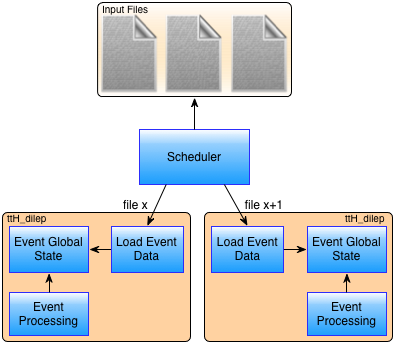 Removing Runtime Inefficiencies
18
2x 10-core Intel Xeon E5-2670v2, with Hyperthreading, 64GB RAM
Runtime Inefficiencies
19
Multithreading inefficiencies limit scalability…

Core affinity inefficiencies
Better cache and thread management on NUMA
[Speaker Notes: Preliminary
Why: because on the pointer the threads were being changed among cores, ruins the cache]
Reducing Runtime Inefficiencies
20
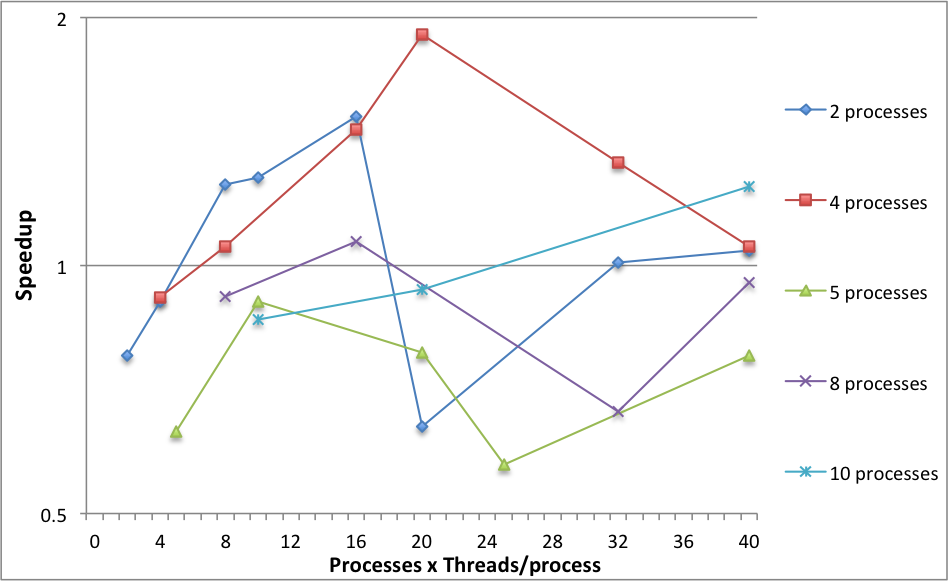 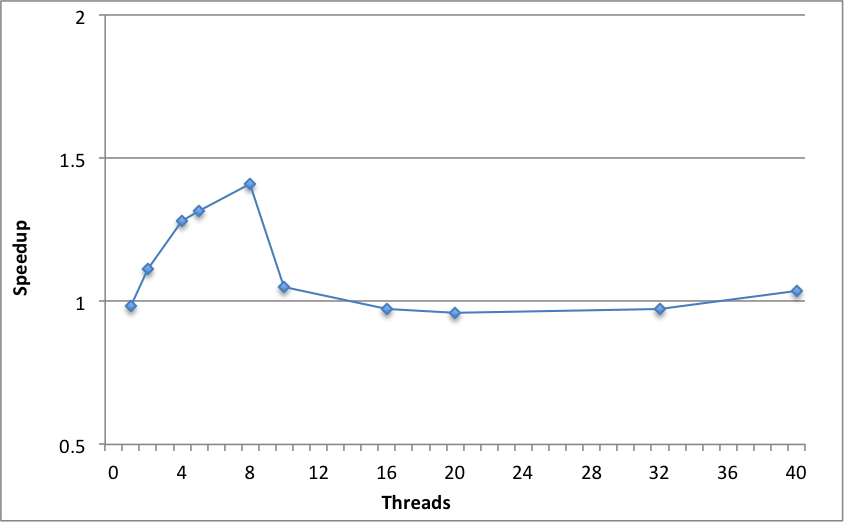 Fig: Scheduler
Fig: Single process pointer implementation
2x 10-core Intel Xeon E5-2670v2, with Hyperthreading, 64GB RAM
Efficiency improvement (overview)
21
2x 10-core Intel Xeon E5-2670v2, with Hyperthreading, 64GB RAM
Conclusions
22
Efficiency improvement of a factor of 112

On a single CPU device, core affinity may improve efficiency

Simple code mistakes can lead to large performance drops
Future Work
23
Automatic tuning of the #threads/process by the scheduler

Redesign the LipMiniAnalysis event-data structure

Parallelization in heterogeneous platforms
Custom implementation
Frameworks for efficient load balancing
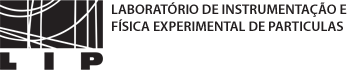 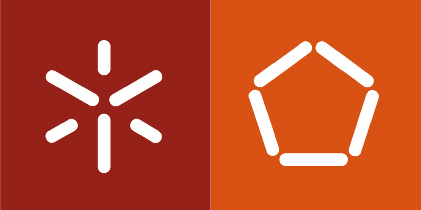 Removing InefficienciesfromScientific Code
André Pereira UM/LIP
António Onofre UM/LIP
Alberto Proença UM
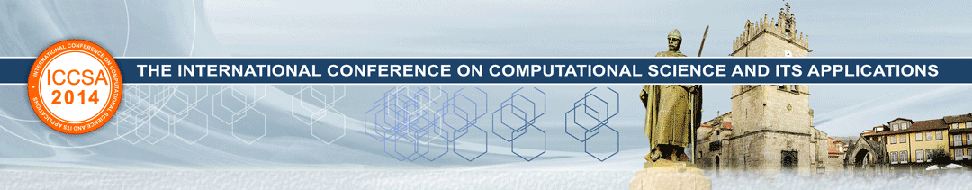 [Speaker Notes: interface com fisica]